B-1 Lancer
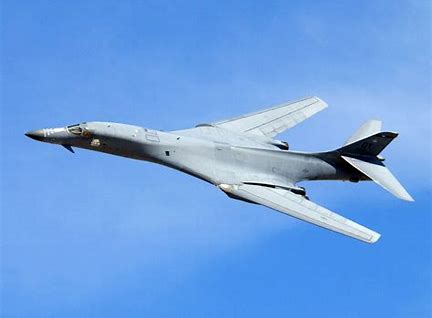 Supplying Warfighter Dominance
Circuit Card Assembly: AS - RepairRobins AFB – 410th SCMS
Comments

Produces seven individually programmable DC reference voltages which are applied through reference supply to establish upper and lower logic levels for the digital stimulus test pattern applied to the UUT
Deliverables:  Source Approval Request (SAR) Package                **NOTE** - SAR package can be combined with item for NSN 5998-01-275-4719
NOTE:  Send notification to 429SCMS.SASPO.Workflow@us.af.mil within 45 days of intent to submit SAR package
Supplying Warfighter Dominance
2
Circuit Card Assembly: AS - Repair Robins AFB – 410th SCMS
Comments

A35 Digital Word Generator RAM Circuit Card Assembly provides 512K bytes of temporary storage memory used by CPU to store pattern and error data.
Deliverables:  Source Approval Request (SAR) Package.  Please send a request to randy.miller.22@us.af.mil and include your email address and “request a drop off”.  A “request for drop off” will be returned, use this to submit your SAR package.
NOTE:  Send notification to 429SCMS.SASPO.Workflow@us.af.mil within 45 days of intent to submit SAR package.
Supplying Warfighter Dominance
3
Circuit Card Assembly: AS - RepairRobins AFB – 410th SCMS
Comments

Produces seven individually programmable DC reference voltages which are applied through reference supply to establish upper and lower logic levels for the digital stimulus test pattern applied to the UUT.
Deliverables:  Source Approval Request (SAR) Package.  Please send a request to randy.miller.22@us.af.mil and include your email address and “request a drop off”.  A “request for drop off” will be returned, use this to submit your SAR package. 
NOTE:  Send notification to 429SCMS.SASPO.Workflow@us.af.mil within 45 days of intent to submit SAR package.
Supplying Warfighter Dominance
4
Circuit Card Assembly: AS - RepairRobins AFB – 410th SCMS
Comments

Contains the firmware routines necessary for the CPU to interpret and execute CIIL programmed messages.
Deliverables:  Source Approval Request (SAR) Package.  Please send a request to randy.miller.22@us.af.mil and include your email address and “request a drop off”.  A “request for drop off” will be returned, use this to submit your SAR package. 
NOTE:  Send notification to 429SCMS.SASPO.Workflow@us.af.mil within 45 days of intent to submit SAR package.
Supplying Warfighter Dominance
5
B-2
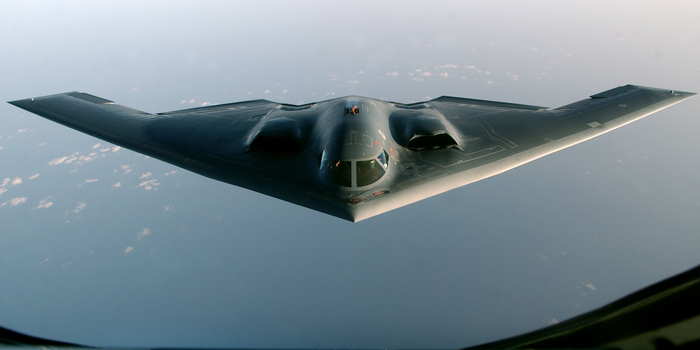 Supplying Warfighter Dominance
Hose Assy, Non-metallic: AS-New Buy Tinker AFB – 424th SCMS
Comments

Deliverables:  All eight hose assemblies can be on a single  SAR package.
Interested vendors should submit a Source Approval Request (SAR) to dlaavnsmallbus@dla.mil
Flex Fab owns drawings

NOTE:  Send notification to 429SCMS.SASPO.Workflow@us.af.mil within 45 days of intent to submit SAR package.
Supplying Warfighter Dominance
7
Hose Assy, Non-metallic: AS-New Buy Tinker AFB – 424th SCMS
Comments

Deliverables:  All eight hose assemblies can be on a single  SAR package.
Interested vendors should submit a Source Approval Request (SAR) to dlaavnsmallbus@dla.mil
Flex Fab owns drawings

NOTE:  Send notification to 429SCMS.SASPO.Workflow@us.af.mil within 45 days of intent to submit SAR package.
Supplying Warfighter Dominance
8
Hose Assy, Non-metallic: AS-New Buy Tinker AFB – 424th SCMS
Comments

Deliverables:  All eight hose assemblies can be on a single  SAR package.
Interested vendors should submit a Source Approval Request (SAR) to dlaavnsmallbus@dla.mil
Flex Fab owns drawings

NOTE:  Send notification to 429SCMS.SASPO.Workflow@us.af.mil within 45 days of intent to submit SAR package.
Supplying Warfighter Dominance
9
Hose Assy, Non-metallic: AS-New Buy Tinker AFB – 424th SCMS
Comments

Deliverables:  All eight hose assemblies can be on a single  SAR package.
Interested vendors should submit a Source Approval Request (SAR) to dlaavnsmallbus@dla.mil
Flex Fab owns drawings

NOTE:  Send notification to 429SCMS.SASPO.Workflow@us.af.mil within 45 days of intent to submit SAR package.
Supplying Warfighter Dominance
10
Hose Assy, Non-metallic: AS-New Buy Tinker AFB – 424th SCMS
Comments

Deliverables:  All eight hose assemblies can be on a single  SAR package.
Interested vendors should submit a Source Approval Request (SAR) to dlaavnsmallbus@dla.mil
Flex Fab owns drawings

NOTE:  Send notification to 429SCMS.SASPO.Workflow@us.af.mil within 45 days of intent to submit SAR package.
Supplying Warfighter Dominance
11
Hose Assy, Non-metallic: AS-New Buy Tinker AFB – 424th SCMS
Comments

Deliverables:  All eight hose assemblies can be on a single  SAR package.
Interested vendors should submit a Source Approval Request (SAR) to dlaavnsmallbus@dla.mil
Flex Fab owns drawings

NOTE:  Send notification to 429SCMS.SASPO.Workflow@us.af.mil within 45 days of intent to submit SAR package.
Supplying Warfighter Dominance
12
Hose Assy, Non-metallic: AS-New Buy Tinker AFB – 424th SCMS
Comments

Deliverables:  All eight hose assemblies can be on a single  SAR package.
Interested vendors should submit a Source Approval Request (SAR) to dlaavnsmallbus@dla.mil
Flex Fab owns drawings

NOTE:  Send notification to 429SCMS.SASPO.Workflow@us.af.mil within 45 days of intent to submit SAR package.
Supplying Warfighter Dominance
13
Hose Assy, Non-metallic: AS-New Buy Tinker AFB – 424th SCMS
Comments

Deliverables:  All eight hose assemblies can be on a single  SAR package.
Interested vendors should submit a Source Approval Request (SAR) to dlaavnsmallbus@dla.mil
Flex Fab owns drawings

NOTE:  Send notification to 429SCMS.SASPO.Workflow@us.af.mil within 45 days of intent to submit SAR package.
Supplying Warfighter Dominance
14
B-52H Bomber
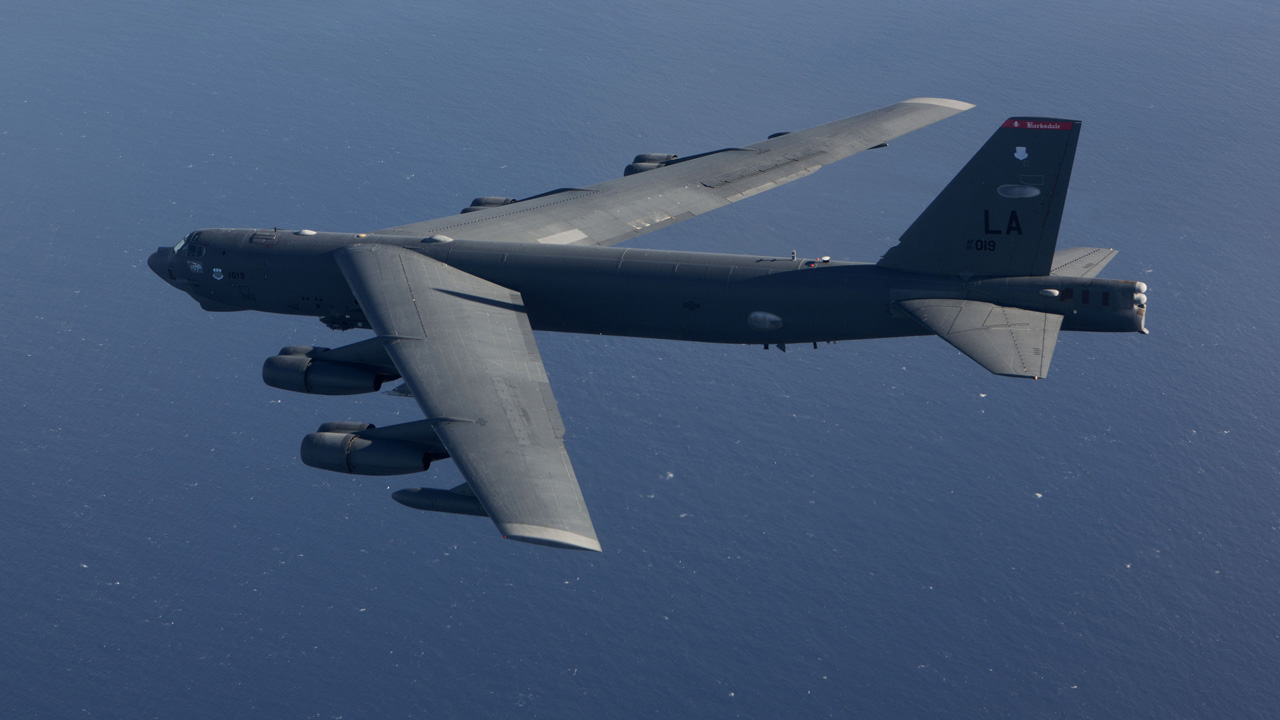 Supplying Warfighter Dominance
Potentiometer: Reverse Engineering-OTA Tinker AFB – 422nd SCMS
Comments

Deliverables: Complete Data Package, 3 functioning prototypes, F3I Replacement


Interested vendors should submit a White Paper to 429SCMS.SASPO.Workflow@us.af.mil
Supplying Warfighter Dominance
16
Potentiometer: Reverse Engineering-OTA Tinker AFB – 422nd SCMS
Additional Comments

Potentiometer P/N P8-5 is needed for use in NHA PN: P8-1A Cabin Temperature Selector for both the B-52 and KC-135. PN P8-5 has not been procured since 1980 and has seen an increased failure rate over the past decade or so.
If you would like to participate in the Technical Discussion on:
September 7, 2023, 1:00PM-2:00PM CDT 
provide the following, NLT                            
August 30, 2023
 429SCMS.SASPO.Workflow@us.af.mil
-Company, -Address, -Name(s), -Email(s), -Phone,
 -Your questions for Engineering, and 
-Statement of Capabilities
Supplying Warfighter Dominance
17
GPS Interface Unit: RE/RD - OTA Robins AFB – 407th SCMS
Comments

Function:  GPS-IU ACQ-7/ICSMS (Integrated Conventional Stores Management System) 
Deliverables:  Complete Technical Data Package (TDP) and repair processes for F3I replacement along with prototypes
OTA Project:  Must be member of SOSSEC Consortium.
Supplying Warfighter Dominance
18
GPS Interface Unit: RE/RD - OTA Robins AFB – 407th SCMS
Additional Comments

Technical Data:  Drawings have been loaded into JEDMICS, please request tracking number from SASPO workflow before requesting drawings from the Public Sales Office.  Requests for T.O. can be sent to AFLCMC.LZP.PUBSALES@us.af.mil
Technical Discussions:  Team available at request
RFI Requests:  Please look to the SOSSEC Consortium for an RFI for ROM submissions
Supplying Warfighter Dominance
19
Shield Termination: RD - OTARobins AFB – 410th SCMS
Comments

Deliverables: Complete Technical Data Package (TDP) including all repair processes

Questions can be submitted to SASPO Workflow address below and Engineering responses will be provided

Interested vendors should submit a White Paper to 429SCMS.SASPO.workflow@us.af.mil
Supplying Warfighter Dominance
20
Power Supply: RD - OTARobins AFB – 410th SCMS
Comments

Deliverables: Complete Technical Data Package (TDP) including all repair processes

Questions can be submitted to SASPO Workflow address below and Engineering responses will be provided

Interested vendors should submit a White Paper to 429SCMS.SASPO.workflow@us.af.mil
Supplying Warfighter Dominance
21
F-15 Eagle
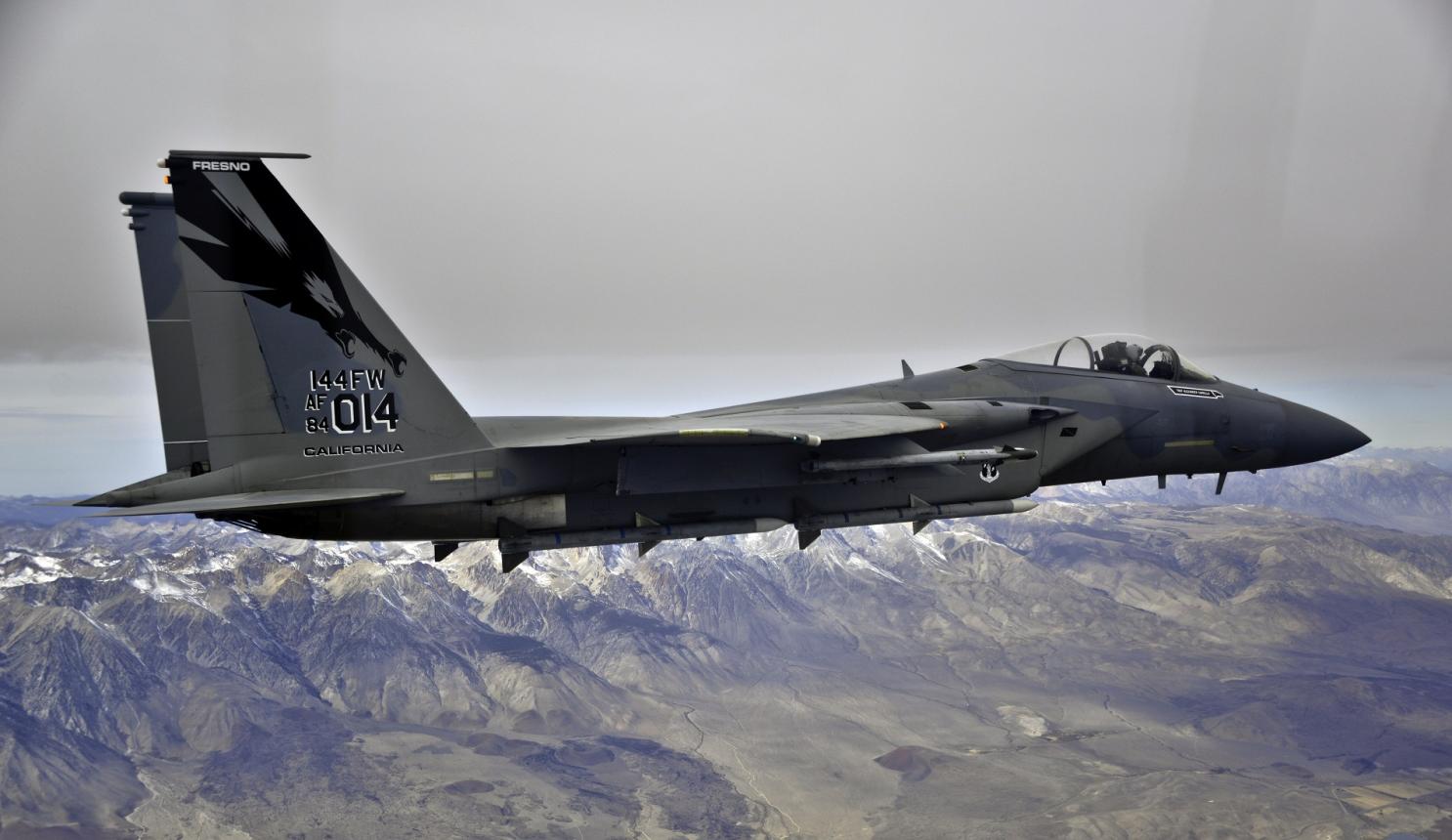 Supplying Warfighter Dominance
I/O Interface CCA: AS - RepairRobins AFB – 410th SCMS
Comments

Provides an individual parallel I/O controller for each PIU that requires program control in the tester.
Deliverables:  Source Approval Request (SAR) Package.  Please send a request to randy.miller.22@us.af.mil and include your email address and “request a drop off”.  A “request for drop off” will be returned, use this to submit your SAR package.
NOTE:  Send notification to 429SCMS.SASPO.Workflow@us.af.mil within 45 days of intent to submit SAR package.
Supplying Warfighter Dominance
23
F108 Engine
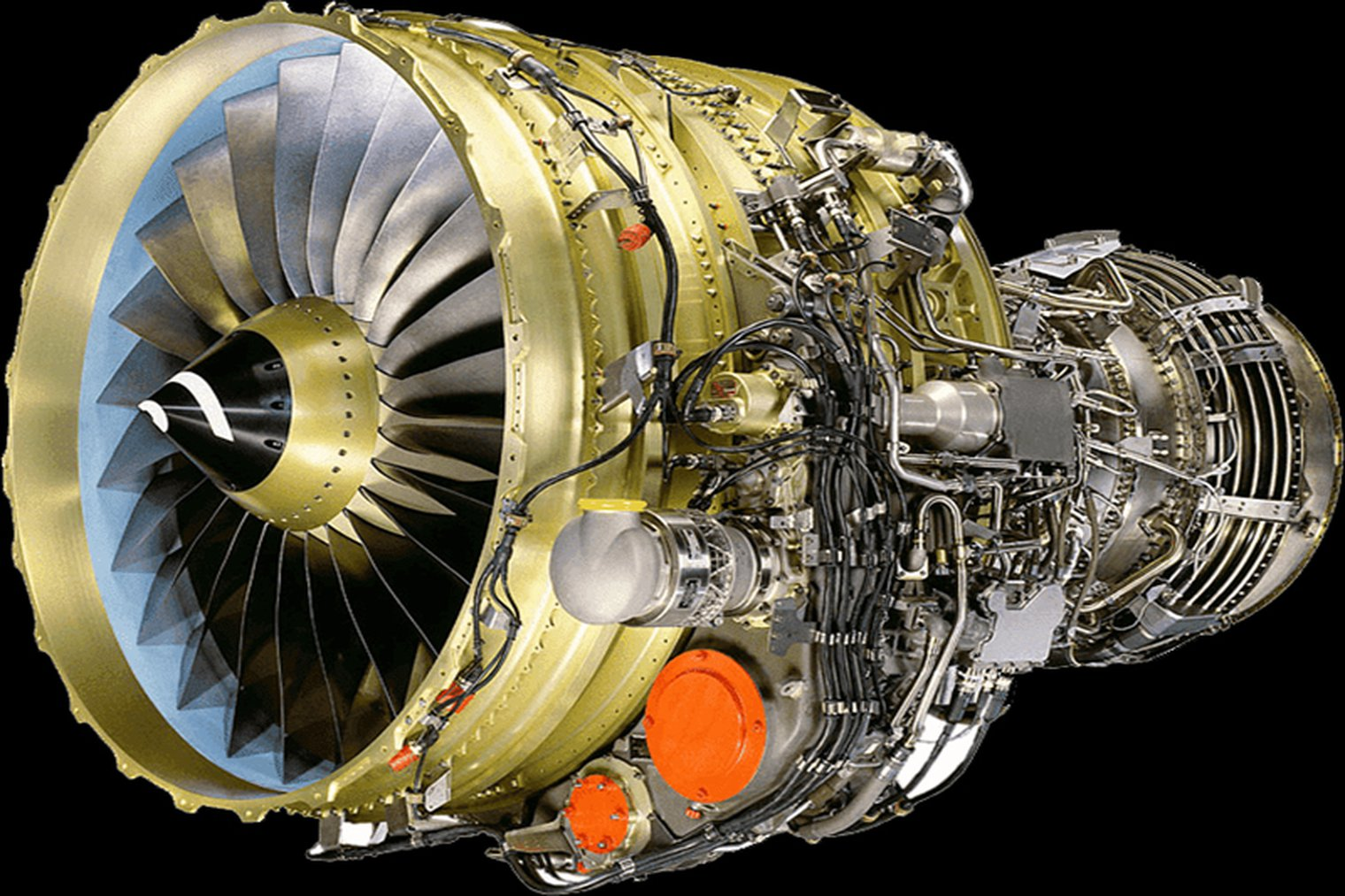 Supplying Warfighter Dominance
24
Housing, Gearbox: CUOH-New Buy Tinker AFB – 421st SCMS
Comments
Looking for CFM56 suppliers who have inventory of these Housings

FAA Part 145 approved repair stations may be considered to perform overhaul

Interested vendors should send capabilities statement to 429SCMS.SASPO.Workflow@us.af.mil
Supplying Warfighter Dominance
25
Housing, Gearbox: CUOH-New Buy Tinker AFB – 421st SCMS
Comments
Looking for CFM56 suppliers who have inventory of these Housings

FAA Part 145 approved repair stations may be considered to perform overhaul

Interested vendors should send capabilities statement to 429SCMS.SASPO.Workflow@us.af.mil
Supplying Warfighter Dominance
26
Housing, Gearbox: CUOH-New Buy Tinker AFB – 421st SCMS
Comments
Looking for CFM56 suppliers who have inventory of these Housings

FAA Part 145 approved repair stations may be considered to perform overhaul

Interested vendors should send capabilities statement to 429SCMS.SASPO.Workflow@us.af.mil
Supplying Warfighter Dominance
27
KC-135
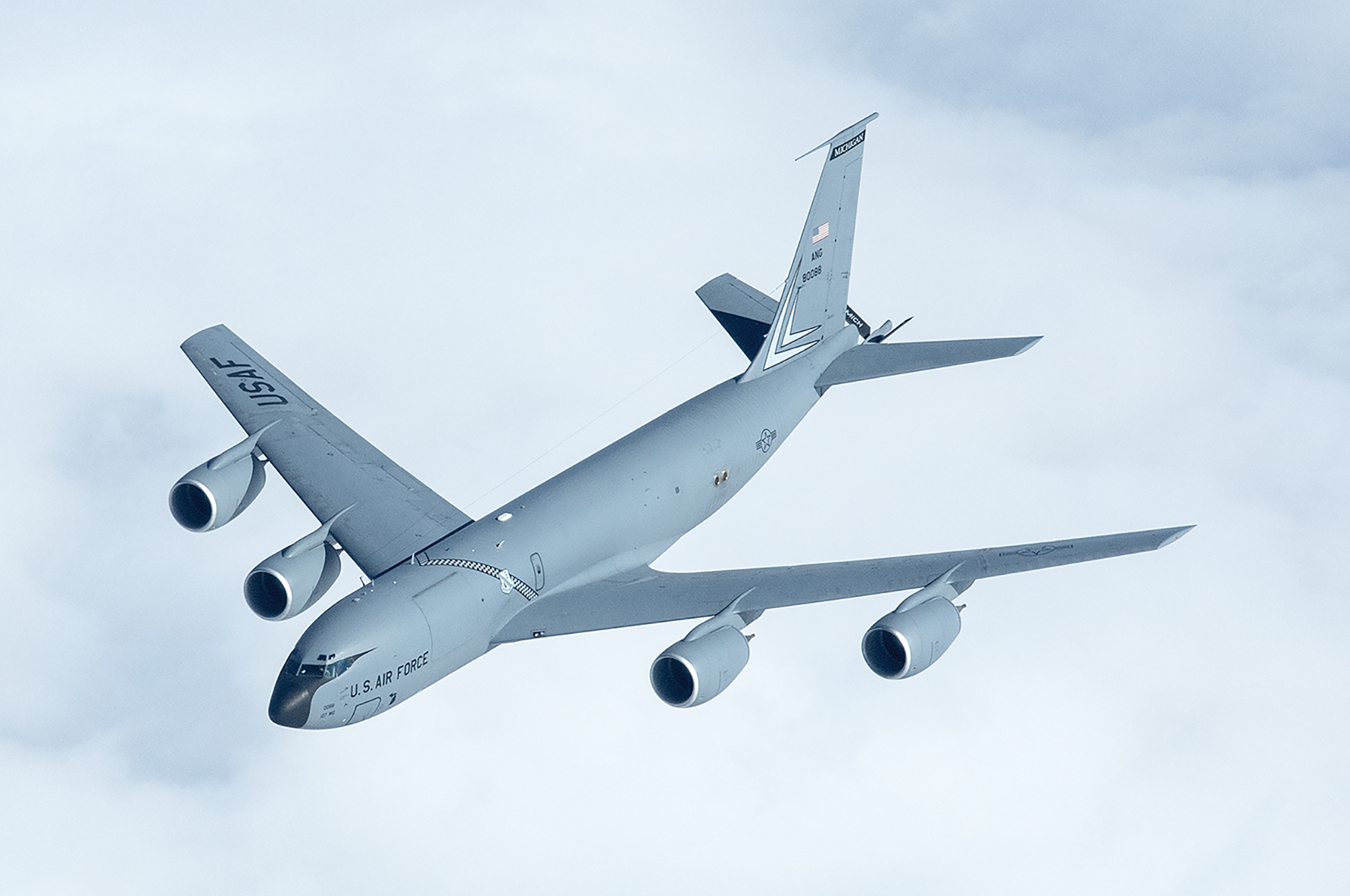 Supplying Warfighter Dominance
28
Servo Valve, Pneumatic: RE – OTA  Hill AFB – 419th SCMS
Comments

Deliverables: Complete Technical Data Package, Prototype, 3D Modeling Data, Testing Procedures.

Interested vendors should submit a White Paper to 429SCMS.SASPO.workflow@us.af.mil

RSVP for Technical Discussion
Supplying Warfighter Dominance
29
Servo Valve, Pneumatic: RE – OTA Hill AFB – 419th SCMS
Additional Comments

Current supplier has not been able to deliver due to internal part shortages. Slipped delivery dates several times causing production constraints on the KC 135 APU overhaul. Only “Go/No Go” requirements; no repair or manufacturing instructions; 93% replacement factor. National supply chain shortages cause need to update internal parts.
If you would like to participate in the Technical Discussion on:
September 7, 2023, 11:00AM-12:00PM CDT 
provide the following, NLT                            
August 30, 2023
 429SCMS.SASPO.Workflow@us.af.mil
-Company, -Address, -Name(s), -Email(s), -Phone,
 -Your questions for Engineering, and 
-Statement of Capabilities
Supplying Warfighter Dominance
30
Servo Valve: RE – OTA  Hill AFB – 419th SCMS
Comments

Deliverables: Complete Technical Data Package, Prototype, 3D Modeling Data, Testing Procedures.

Interested vendors should submit a White Paper to 429SCMS.SASPO.workflow@us.af.mil

RSVP for Technical Discussion
Supplying Warfighter Dominance
31
Servo Valve: RE – OTA Hill AFB – 419th SCMS
Additional Comments

Current supplier has not been able to deliver due to internal part shortages. Slipped delivery dates several times causing production constraints on the KC 135 APU overhaul. Only “Go/No Go” requirements; no repair or manufacturing instructions; 93% replacement factor. National supply chain shortages cause need to update internal parts.
If you would like to participate in the Technical Discussion on:
September 7, 2023, 11:00AM-12:00PM CDT 
provide the following, NLT                            
August 30, 2023
 429SCMS.SASPO.Workflow@us.af.mil
-Company, -Address, -Name(s), -Email(s), -Phone,
 -Your questions for Engineering, and 
-Statement of Capabilities
Supplying Warfighter Dominance
32
TF33 Engine
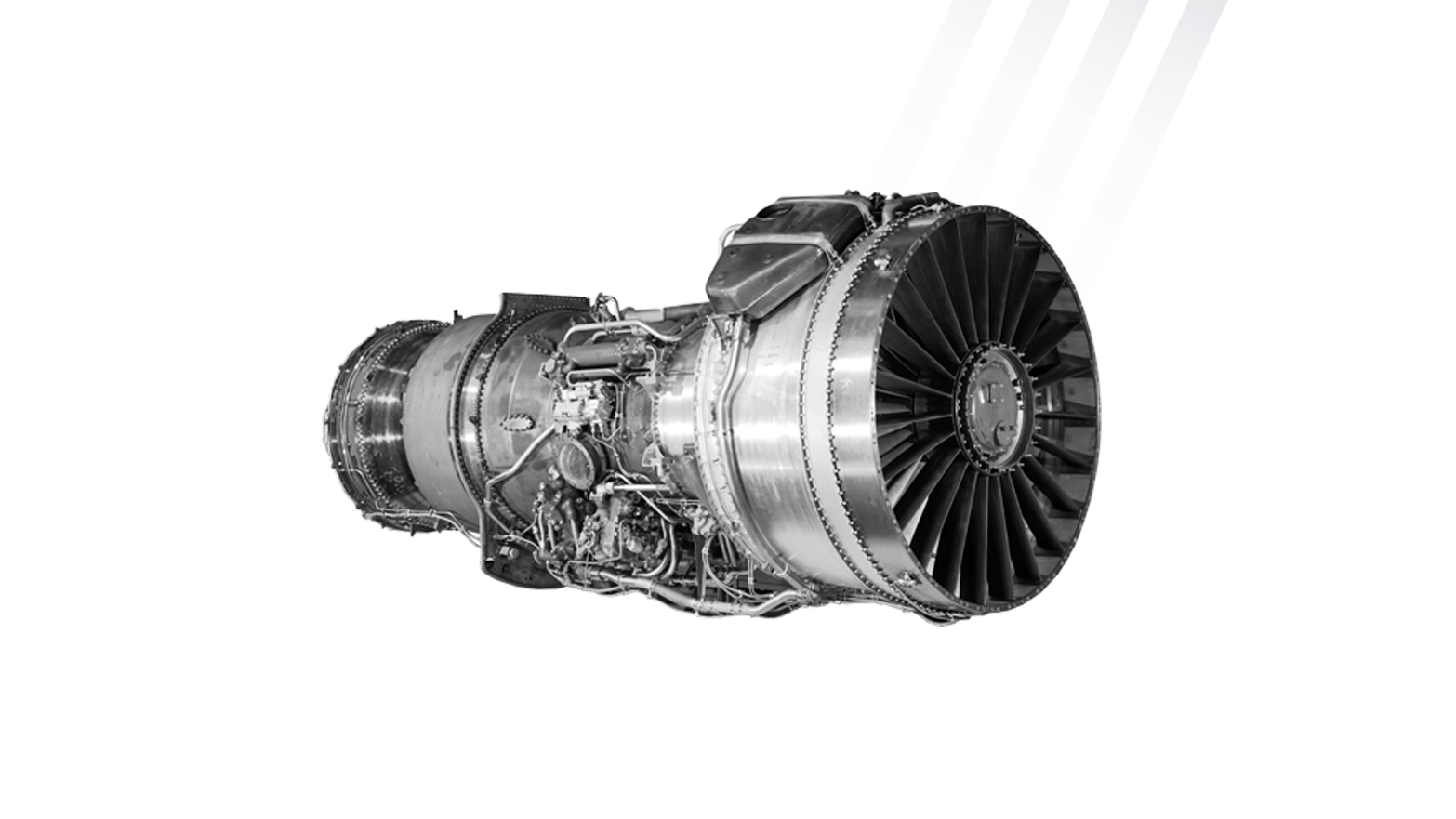 Supplying Warfighter Dominance
33
Clamp, Comb Chamber: AS - Repair Tinker AFB – 421ST SCMS
Comments

Deliverables: Source Approval Request (SAR) Package.
 
Interested vendors should submit a Source Approval Request (SAR) to 429SCMS.SASPO.Workflow@us.af.mil

NOTE:  Send notification to 429SCMS.SASPO.Workflow@us.af.mil within 45 days of intent to submit SAR package.
Supplying Warfighter Dominance
34
Oil Tank Cushion: AS – New BuyTinker AFB – LCMC
Comments

Deliverables: Source Approval Request (SAR) Package.
 
Interested vendors should submit a Source Approval Request (SAR) to dlaavnsmallbus@dla.mil

NOTE:  Send notification to 429SCMS.SASPO.Workflow@us.af.mil within 45 days of intent to submit SAR package.
Supplying Warfighter Dominance
35
Counterbalance Weight: AS – New Buy Tinker AFB - LCMC
Comments

Deliverables: Source Approval Request (SAR) Package.
 
Interested vendors should submit a Source Approval Request (SAR) to dlaavnsmallbus@dla.mil.

NOTE:  Send notification to 429SCMS.SASPO.Workflow@us.af.mil within 45 days of intent to submit SAR package
Supplying Warfighter Dominance
36
Counterbalance Weight: AS – New Buy Tinker AFB - LCMC
Comments
Deliverables: Source Approval Request (SAR) Package.
 
Interested vendors should submit a Source Approval Request (SAR) to dlaavnsmallbus@dla.mil

NOTE:  Send notification to 429SCMS.SASPO.Workflow@us.af.mil within 45 days of intent to submit SAR package.
Supplying Warfighter Dominance
37
Bearing Sleeve: AS – New BuyTinker AFB - LCMC
Comments
Deliverables: Source Approval Request (SAR) Package.
 
Interested vendors should submit a Source Approval Request (SAR) to dlaavnsmallbus@dla.mil.

NOTE:  Send notification to 429SCMS.SASPO.Workflow@us.af.mil within 45 days of intent to submit SAR package.
Supplying Warfighter Dominance
38
Compressor Baffle: AS – New BuyTinker AFB – LCMC
Comments

Deliverables: Source Approval Request (SAR) Package. 

Interested vendors should submit a Source Approval Request (SAR) to dlaavnsmallbus@dla.mil

NOTE:  Send notification to 429SCMS.SASPO.Workflow@us.af.mil within 45 days of intent to submit SAR package.
Supplying Warfighter Dominance
39
Seat Valve: AS – New BuyTinker AFB – LCMC
Comments

Deliverables: Source Approval Request (SAR) Package.
 
Interested vendors should submit a Source Approval Request (SAR) to dlaavnsmallbus@dla.mil

NOTE:  Send notification to 429SCMS.SASPO.Workflow@us.af.mil within 45 days of intent to submit SAR package.
Supplying Warfighter Dominance
40
Body Bolt: AS – New BuyTinker AFB – LCMC
Comments

Deliverables: Source Approval Request (SAR) Package.
 
Interested vendors should submit a Source Approval Request (SAR) to dlaavnsmallbus@dla.mil

NOTE:  Send notification to 429SCMS.SASPO.Workflow@us.af.mil within 45 days of intent to submit SAR package.
Supplying Warfighter Dominance
41
Machine Bolt: AS – New Buy Tinker AFB – LCMC
Comments

Interested vendors should query DLA Internet Bid Board System (DIBBS) for future opportunities
Supplying Warfighter Dominance
42
Shouldered Washer: AS – New Buy Tinker AFB - LCMC
Comments
Deliverables:  Source Approval Request (SAR) Package.
 
Interested vendors should submit a Source Approval Request (SAR) to dlaavnsmallbus@dla.mil

NOTE:  Send notification to 429SCMS.SASPO.Workflow@us.af.mil within 45 days of intent to submit SAR package.
Supplying Warfighter Dominance
43
Key Washer: AS – New BuyTinker AFB – LCMC
Comments

Deliverables: Source Approval Request (SAR) Package.
 
Interested vendors should submit a Source Approval Request (SAR) to dlaavnsmallbus@dla.mil

NOTE:  Send notification to 429SCMS.SASPO.Workflow@us.af.mil within 45 days of intent to submit SAR package.
Supplying Warfighter Dominance
44
Key Washer: AS – New Buy Tinker AFB - LCMC
Comments

Interested vendors should query DLA Internet Bid Board System (DIBBS) for future opportunities
Supplying Warfighter Dominance
45
Retaining Ring: AS – New Buy Tinker AFB – LCMC
Comments

Deliverables: Source Approval Request (SAR) Package.
 
Interested vendors should submit a Source Approval Request (SAR) to dlaavnsmallbus@dla.mil

NOTE:  Send notification to 429SCMS.SASPO.Workflow@us.af.mil within 45 days of intent to submit SAR package.
Supplying Warfighter Dominance
46
Gasket: AS – New Buy Tinker AFB – LCMC
Comments

Deliverables: Source Approval Request (SAR) Package.
 
Interested vendors should submit a Source Approval Request (SAR) to dlaavnsmallbus@dla.mil

NOTE:  Send notification to 429SCMS.SASPO.Workflow@us.af.mil within 45 days of intent to submit SAR package.
Supplying Warfighter Dominance
47
Metal Seal Ring: AS – New BuyTinker AFB – LCMC
Comments
Deliverables: Source Approval Request (SAR) Package. 

Interested vendors should submit a Source Approval Request (SAR) to dlaavnsmallbus@dla.mil

NOTE:  Send notification to 429SCMS.SASPO.Workflow@us.af.mil within 45 days of intent to submit SAR package.
Supplying Warfighter Dominance
48
O-Ring: AS – New Buy Tinker AFB - LCMC
Comments

Interested vendors should query DLA Internet Bid Board System (DIBBS) for future opportunities
Supplying Warfighter Dominance
49
O-Ring: AS – New Buy Tinker AFB - LCMC
Comments

Interested vendors should query DLA Internet Bid Board System (DIBBS) for future opportunities
Supplying Warfighter Dominance
50
O-Ring: AS – New BuyTinker AFB - LCMC
Comments

Interested vendors should query DLA Internet Bid Board System (DIBBS) for future opportunities
Supplying Warfighter Dominance
51
Nut Locking Plate: AS – New BuyTinker AFB - LCMC
Comments

Interested vendors should query DLA Internet Bid Board System (DIBBS) for future opportunities
Supplying Warfighter Dominance
52
Helical Compressor Spring: AS – New Buy Tinker AFB - LCMC
Comments
Deliverables:  Source Approval Request (SAR) Package.
 
Interested vendors should submit a Source Approval Request (SAR) to dlaavnsmallbus@dla.mil

NOTE:  Send notification to 429SCMS.SASPO.Workflow@us.af.mil within 45 days of intent to submit SAR package.
Supplying Warfighter Dominance
53
Compressor Helical Spring: AS – New Buy Tinker AFB – LCMC
Comments

Deliverables: Source Approval Request (SAR) Package.
 
Interested vendors should submit a Source Approval Request (SAR) to dlaavnsmallbus@dla.mil

NOTE:  Send notification to 429SCMS.SASPO.Workflow@us.af.mil within 45 days of intent to submit SAR package.
Supplying Warfighter Dominance
54
Metallic Hose Assembly: AS – New Buy Tinker AFB – LCMC
Comments

Deliverables: Source Approval Request (SAR) Package.
 
Interested vendors should submit a Source Approval Request (SAR) to dlaavnsmallbus@dla.mil

NOTE:  Send notification to 429SCMS.SASPO.Workflow@us.af.mil within 45 days of intent to submit SAR package.
Supplying Warfighter Dominance
55
TH-1H Huey Trainer
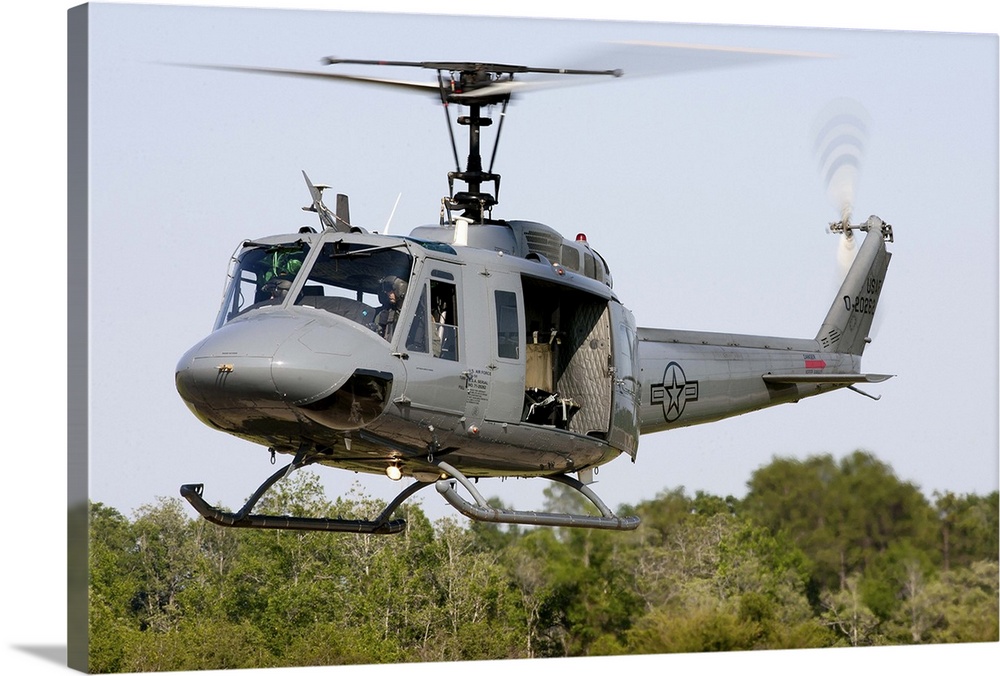 Supplying Warfighter Dominance
56
Multi-Function Display: RE/RD Robins AFB – 411th SCMS
Comments

Function:  Presents primary flight and navigation information critical for conducting flight operations
Constraint:  LCD screen obsolete – may require Reverse Engineering
Deliverables:  Complete technical data package including all repair processes of F3I replacement
Supplying Warfighter Dominance
57
Multi-Function Display: RE/RD Robins AFB – 411th SCMS
Additional Comments

Note:  Quantity 3 per aircraft
White Papers:  Interested vendors should submit a White Paper to 429SCMS.SASPO.workflow@us.af.mil
Technical Discussions:  RSVP for Technical Discussions
If you would like to participate in the Technical Discussion on:
September 7, 2023, 9:00AM-10:00AM CDT
provide the following, NLT                            
August 30, 2023
 429SCMS.SASPO.Workflow@us.af.mil
-Company, -Address, -Name(s), -Email(s), -Phone,
 -Your questions for Engineering, and 
-Statement of Capabilities
Supplying Warfighter Dominance
58
Intercontinental Ballistic Missile (ICBM)
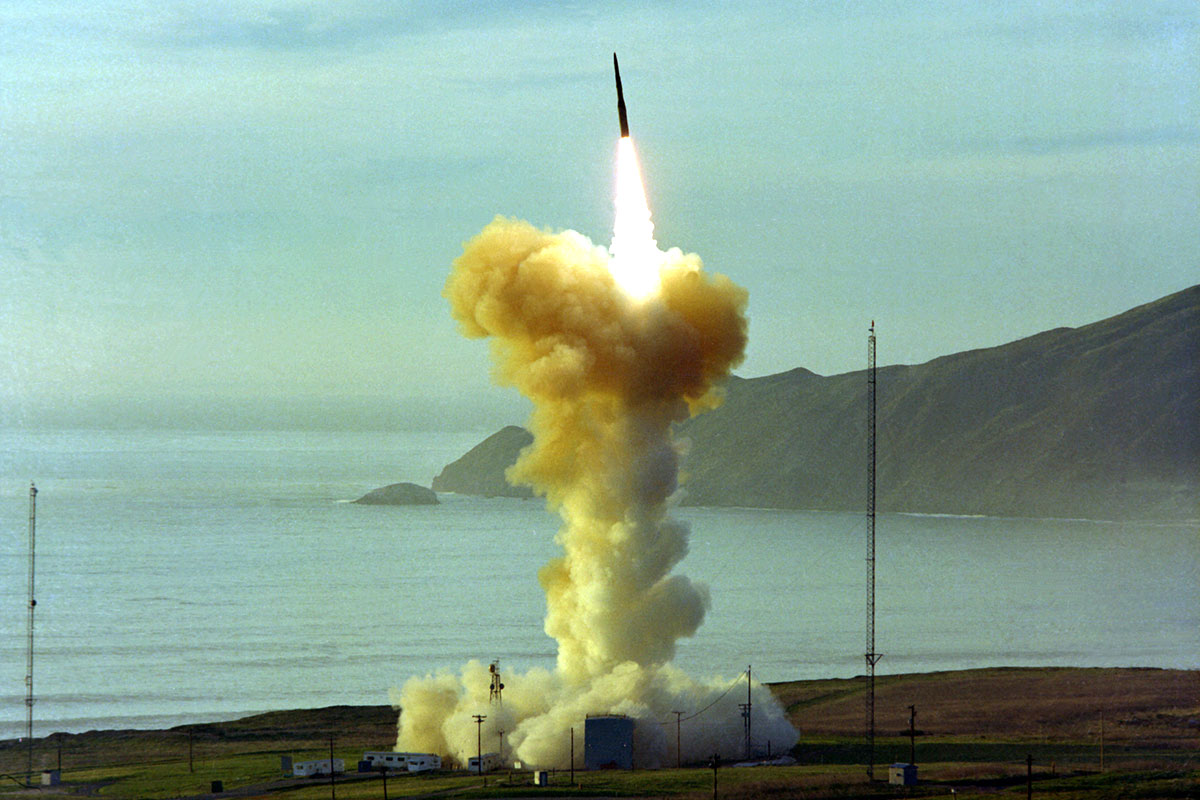 Supplying Warfighter Dominance
59
Light Fixture Assembly: Market Research Hill AFB – 414 SCMS
Comments

Interested vendors should submit a Capabilities Statement to 429SCMS.SASPO.Workflow@us.af.mil 

No Source Approval Request (SAR) Package required
Supplying Warfighter Dominance
60
Light Fixture Assembly: Market ResearchHill AFB – 414 SCMS
Additional Comments

These Light Fixture Assemblies are no longer manufactured. All supplies have been consumed or disposed of, the remaining end items are being drawn in for a needed PNSSR for repair. More units will need to be manufactured to put assets on the shelves. More failures will occur due to the increased age of the components.
Supplying Warfighter Dominance
61
Cessna R172/7-41 and 150/T-51
Supplying Warfighter Dominance
Cessna R172/T-41 and 150/T-51 AF TrainersSupport: New/Overhauled Mat. – Tinker AFB
Services Required: Seeking New and unused or overhauled material to support USAFA Cessna Trainer Program. This program is supported by a Contractor Logistics Support (CLS) contract.
Scope: Some parts have long mean time between failure with current parts shortage issues due to obsolescence.
Technical Requirements:
Valid 8130-3 tags with 100% traceability to the OEM
Interested & qualified vendors should submit their requests/capabilities to the SASPO workflow: 429SCMS.SASPO.Workflow@us.af.mil
Supplying Warfighter Dominance
63
Cessna R172/T-41 and 150/T-51 AF TrainersSupport: New/Overhauled Mat. – Tinker AFB
0541122-2 –Gear Saddle 2			0541122-1 – Gear Saddle
069-1024-31 – KX-155 Radio		S1189-2 – Baggage Door Latch
0592300-11 – Left Hand Fuel Tank		9705-0006-101 – Strobe Relay
0426519-2 – Right Hand Fuel Tank T51	0592300-10 – Right Hand Fuel Tank
00512017-01 – Radio Shelf			0513241-201 – Shock Assy Inst. Panel
0513241-3 – Inst. Panel Stiffener		066-1072-00 – Auto. Direction Finder
0513241-4 – Inst. Panel Bracket		066-1088-00 – Dist. Meas. Equipment
1556026-1 – Elec. Fuel Pump		0716606-4 – Fuel Arm Assembly
0511258-2 – Pilot Side Door Latch Assy
Supplying Warfighter Dominance
64